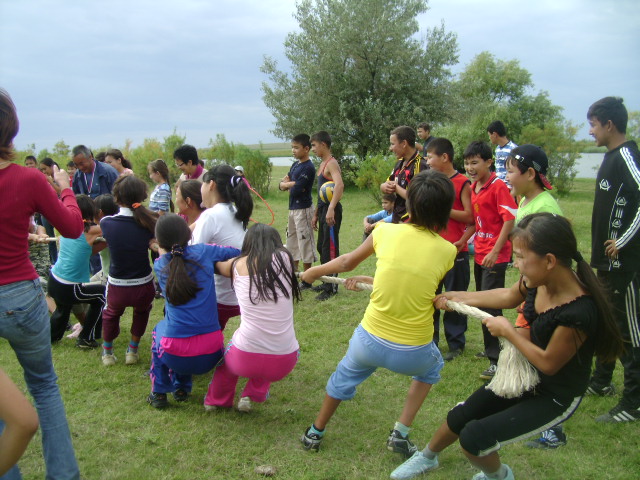 День здоровья
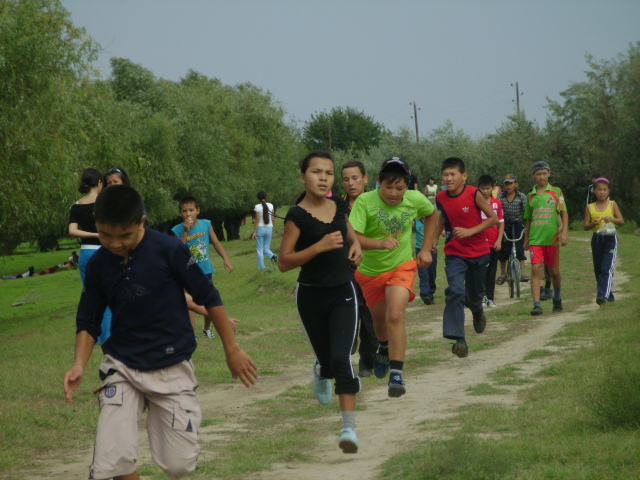 В здоровом теле здоровый дух
Здоровьесберегающие 
технологии
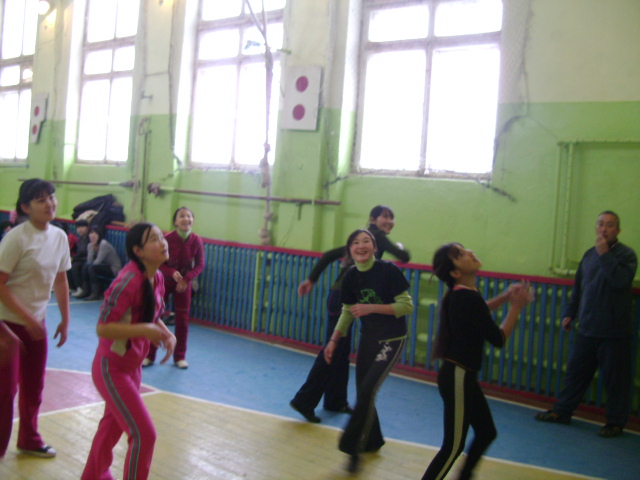 Баскетбол – увлекательное зрелище